Fundamentos de la programación
Tipos: Detalles técnicos
2A
ANEXO
Grado en Ingeniería Informática Grado en Ingeniería del Software Grado en Ingeniería de ComputadoresLuis Hernández YáñezFacultad de InformáticaUniversidad Complutense
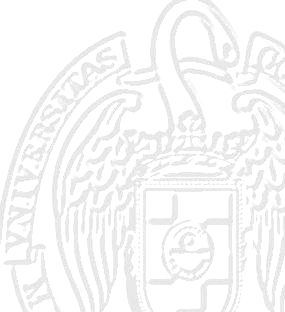 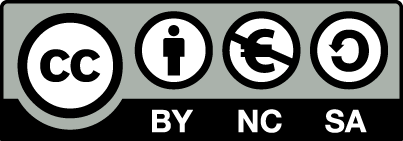 Índice
int	214
float	216
Notación científica	217
double	218
char	220
bool	221
string	222
Literales con especificación de tipo	223
Fundamentos de la programación: Tipos e instrucciones I (Anexo)
int
Números enteros
Intervalo de valores:
	-2147483648 .. 2147483647 
Bytes de memoria: 4*
Literales:
1363, -12, 010 , 0x1A
(*)	Depende de la máquina4 bytes es lo más habitual
	Se puede saber cuántosse usan con la funciónsizeof(int)
+
0..9
0..9
-
Notación octal
0
0..7
Notación hexadecimal
0..9,A..F
x
Fundamentos de la programación: Tipos e instrucciones I (Anexo)
Página 214
int
Números enteros
Números en notación octal (base 8: dígitos entre 0 y 7):	-010 = -8 en notación decimal		10 = 1 x 81 + 0 x 80 = 1 x 8 + 0
	0423 = 275 en notación decimal		423 = 4 x 82 + 2 x 81 + 3 x 80 = 4 x 64 + 2 x 8 + 3 = 256 + 16 +3
Números en notación hexadecimal (base 16):
Dígitos posibles: 0, 1, 2, 3, 4, 5, 6, 7, 8, 9, A, B, C, D, E, F	0x1F = 31 en notación decimal		1F = 1 x 161 + F x 160 = 1 x 16 + 15
	0xAD = 173 en notación decimal		AD = A x 161 + D x 160 = 10 x 16 + 13 = 160 + 13
Fundamentos de la programación: Tipos e instrucciones I (Anexo)
Página 215
float
Números reales (con decimales)
Intervalo de valores:	+/- 1.18e-38 .. 3.40e+38 
Bytes de memoria: 4*
Punto flotante. Precisión: 7 dígitos
Literales (punto decimal):
Notación normal: 134.45, -1.1764



Notación científica: 1.4E2, -5.23e-02
(*)	sizeof(float)
+
0..9
0..9
.
-
+
+
0..9
0..9
e,E
0..9
.
-
-
Fundamentos de la programación: Tipos e instrucciones I (Anexo)
Página 216
Notación científica
Siempre un número (con o sin signo) con un solo dígito de parte entera, seguido del exponente (potencia de 10):
-5.23e-2		-5,23 x 10-2		-0,0523
1.11e2		1,11 x 102		111,0
7.4523e-04		7,4523 x 10-4		0,00074523
-3.3333e+06		-3,3333 x 106		-3.333.300
Fundamentos de la programación: Tipos e instrucciones I (Anexo)
Página 217
double
Números reales (con decimales)
Intervalo de valores:	+/- 2.23e-308 .. 1.79e+308 
Bytes de memoria: 8*
Punto flotante. Precisión: 15 dígitos
Literales (punto decimal):
Notación normal: 134.45, -1.1764



Notación científica: 1.4E2, -5.23e-02
(*)	sizeof(double)
+
0..9
0..9
.
-
+
+
0..9
0..9
e,E
0..9
.
-
-
Fundamentos de la programación: Tipos e instrucciones I (Anexo)
Página 218
char
Caracteres
Intervalo de valores:
Juego de caracteres (ASCII)
Bytes de memoria: 1 (FC)
Literales:
'a', '%', '\t'
Constantes de barra invertida:(O secuencias de escape)Para caracteres de control
'\t' = tabulador, '\n' = salto de línea, …
\
n, t, v, b, r, f, a, \
'
'
Carácter
Fundamentos de la programación: Tipos e instrucciones I (Anexo)
Página 219
char
Juego de caracteres ASCII:
American Standard Code for Information Interchange (1963)
Caracteres con códigos entre 0 y 127 (7 bits)
Caracteres de control:Códigos del 0 al 31 y 127Tabulación, salto de línea,...
Caracteres imprimibles:Códigos del 32 al 126
Juego de caracteres ASCII extendido (8 bits):
ISO-8859-1
+ Códigos entre 128 y 255
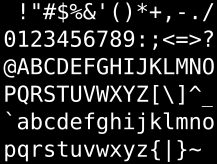 Multitud de codificaciones:EBCDIC, UNICODE,  UTF-8, ...
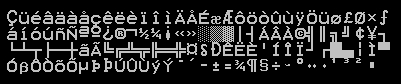 Fundamentos de la programación: Tipos e instrucciones I (Anexo)
Página 220
bool
Valores lógicos
Sólo dos valores posibles:
Verdadero (true)
Falso (false)
Bytes de memoria: 1 (FC)
Literales:
true, false
En realidad, cualquier número distinto de 0 es equivalente a true y el número 0 es equivalente a false
Fundamentos de la programación: Tipos e instrucciones I (Anexo)
Página 221
string
Cadenas de caracteres
"Hola", "Introduce el numerador: ", "X142FG5TX?%A"



Secuencias de caracteres
Se asigna la memoria que se necesita para la secuencia concreta
Requieren la biblioteca string con el espacio de nombres std:
#include <string>using namespace std;
"
Carácter
"
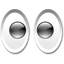 ¡Ojo!Las comillas tipográficas (apertura/cierre) “…” te darán problemasal compilar. Asegúrate de utilizar comillas rectas: "…"
Fundamentos de la programación: Tipos e instrucciones I (Anexo)
Página 222
Literales con especificación de tipo
Por defecto un literal entero se considera un dato int
long int: 35L, 1546l
unsigned int: 35U, 1546u
unsigned long int: 35UL, 1546ul
Por defecto un literal real se considera un dato double
float: 1.35F, 15.46f
long double: 1.35L, 15.46l
Abreviaturas para modificadores de tipos
short  short int
long  long int
Es preferible evitar el uso de tales abreviaturas:
Minimizar la cantidad de información a recordarsobre el lenguaje
Fundamentos de la programación: Tipos e instrucciones I (Anexo)
Página 223
Acerca de Creative Commons
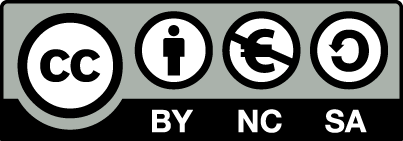 Licencia CC (Creative Commons)
Este tipo de licencias ofrecen algunos derechos a terceras personas bajo ciertas condiciones.
Este documento tiene establecidas las siguientes:








Pulsa en la imagen de arriba a la derecha para saber más.
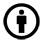 Reconocimiento (Attribution): En cualquier explotación de la obra autorizada por la licenciahará falta reconocer la autoría. 
No comercial (Non commercial): La explotación de la obra queda limitada a usos no comerciales.
Compartir igual (Share alike):La explotación autorizada incluye la creación de obras derivadas siempre que mantengan la misma licencia al ser divulgadas.
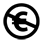 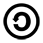 Fundamentos de la programación: Tipos e instrucciones I (Anexo)
Página 224